超重与失重
常州市武进区洛阳高级中学高一物理备课组
胡春燕
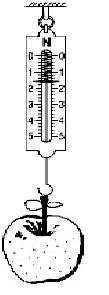 钩码对测力计的拉力为什么等于钩码重力？
F
二力平衡及牛顿第三定律
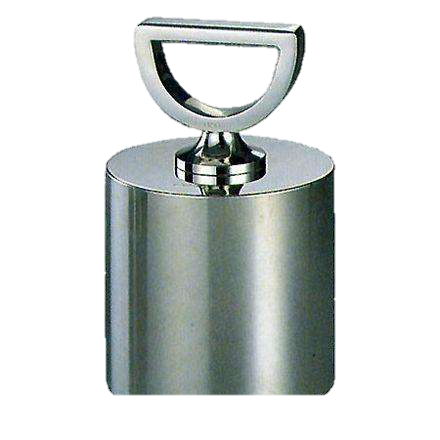 G
超重与失重
1、视重：
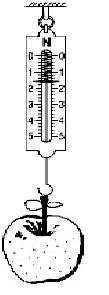 物体对支持物的压力或对悬挂物的拉力
即物体的实际重力	大小为G=mg	
				方向竖直向下
2、实重：
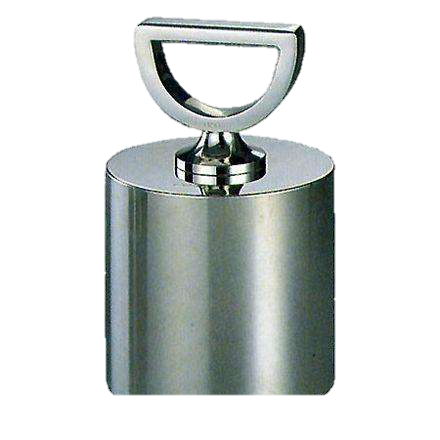 3、超重:
视重>实重
4、失重:
视重<实重
研究视重与实重关系
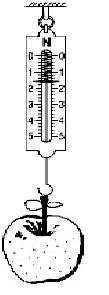 ＞
超重
＜
失重
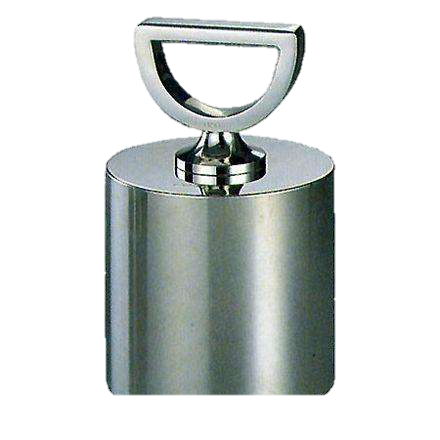 ＞
失重
＜
超重
电梯中的超、失重
电梯中的超、失重现象
＞
超重
a向上
＜
失重
a向下
＜
失重
a向下
＞
a向上
超重
发生超、失重的条件是什么？
超重：a向上
失重：a向下
探究结论：
1、物体具有向上加速度时，视重大于实重，处于超重状态。
2、物体具有向下加速度时，视重小于实重，处于失重状态。
理论分析：
例题：质量为m 的物体随升降机一起以加速度大小为a做（1）匀加速上升运动（2）匀减速上升运动（3）匀加速下降运动（4）匀减速下降运动求：这四种情况下物体对升降机的压力为多大？并与实重相比较。
理论探究：超重（失重）现象的本质是什么？
加速上升
减速上升
减速下降
加速下降
a
a
F
F－mg＝ma
mg
mg
mg－F＝ma
F
F＝mg－ ma
F=mg+ma
牛顿第三定律
F压=mg－ma＜mg
牛顿第三定律
F压=mg+ma＞mg
理论分析完全失重
失重时
F压＝mg－ ma
=g
当a=g时
a
有F压=mg-mg=0
F
G
完全失重：F压=0，a=g
实验探究完全失重
猜想：弹簧测力计和重锤一起自由下落时，示数应该为多少？
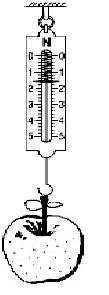 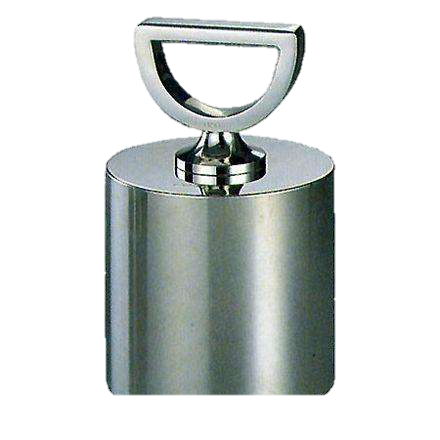 国际空间站
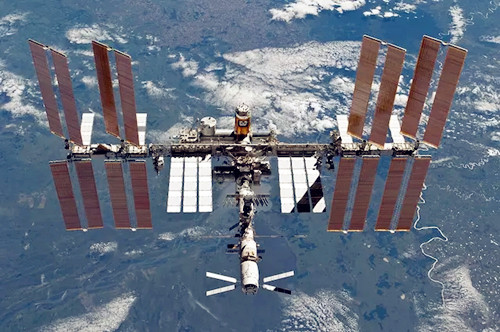 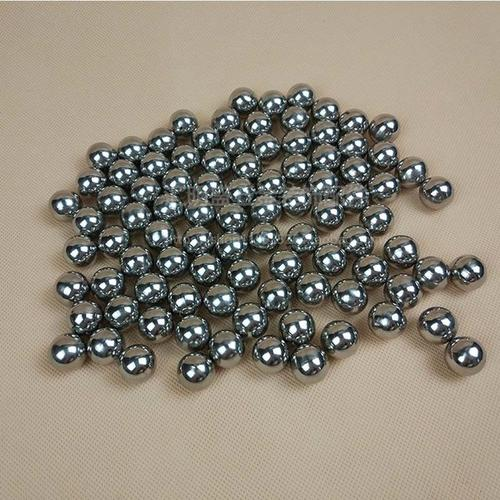 水球实验
工业上我们利用这一原理
来制作非常标准的球状滚珠。
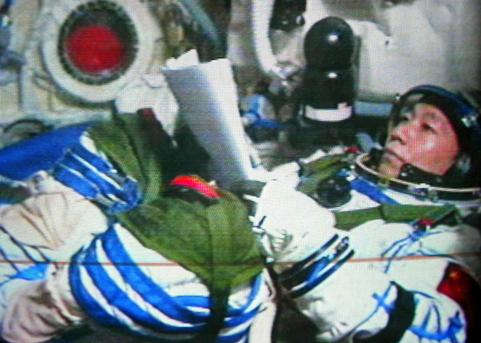 宇宙飞船起飞时，由于超重，航天员血液会向下肢潴留，造成头部供血障碍、轻则引起视觉改变、重则导致意识丧失甚至死亡。
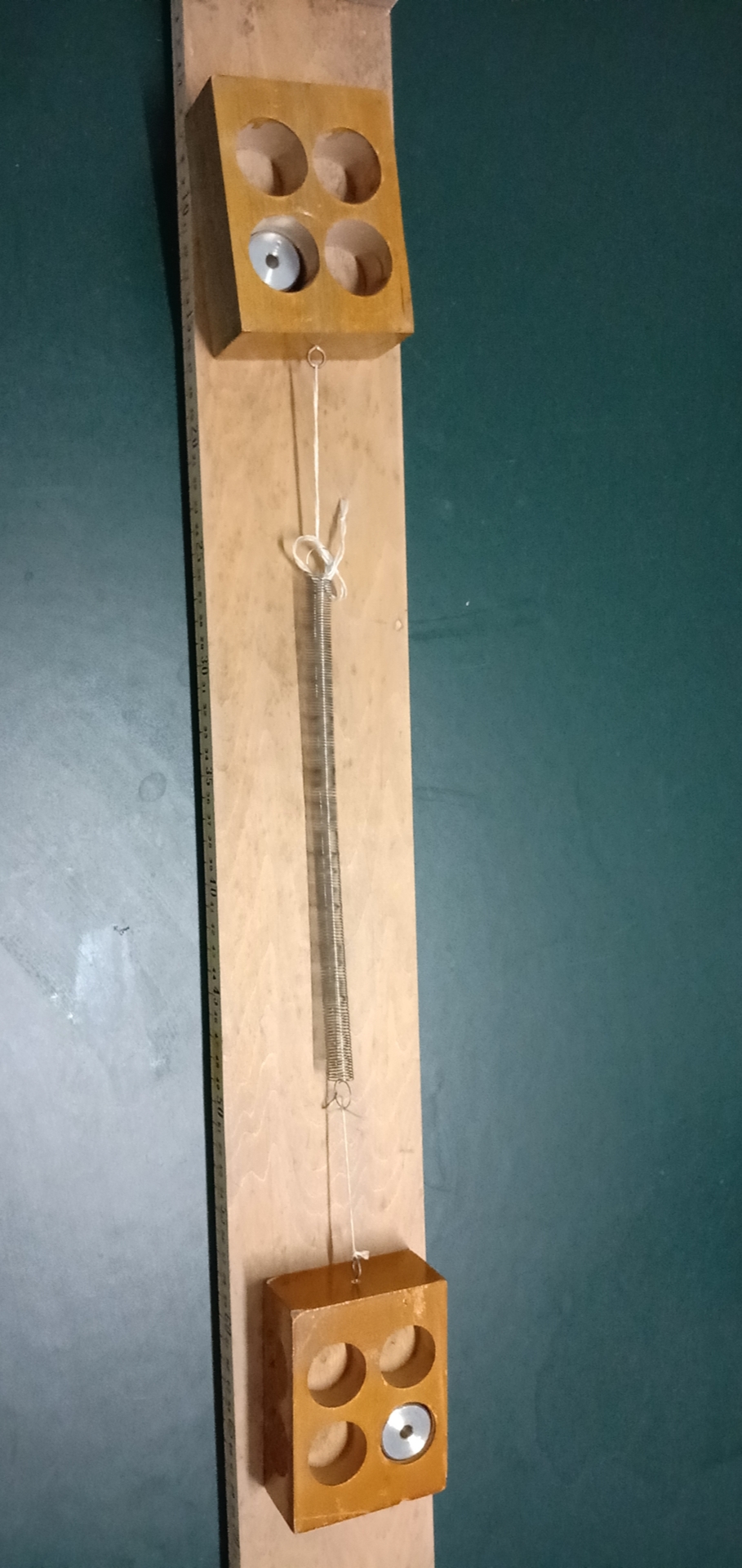 你有办法不用手推动滑块
           而使弹簧缩短吗？
小结
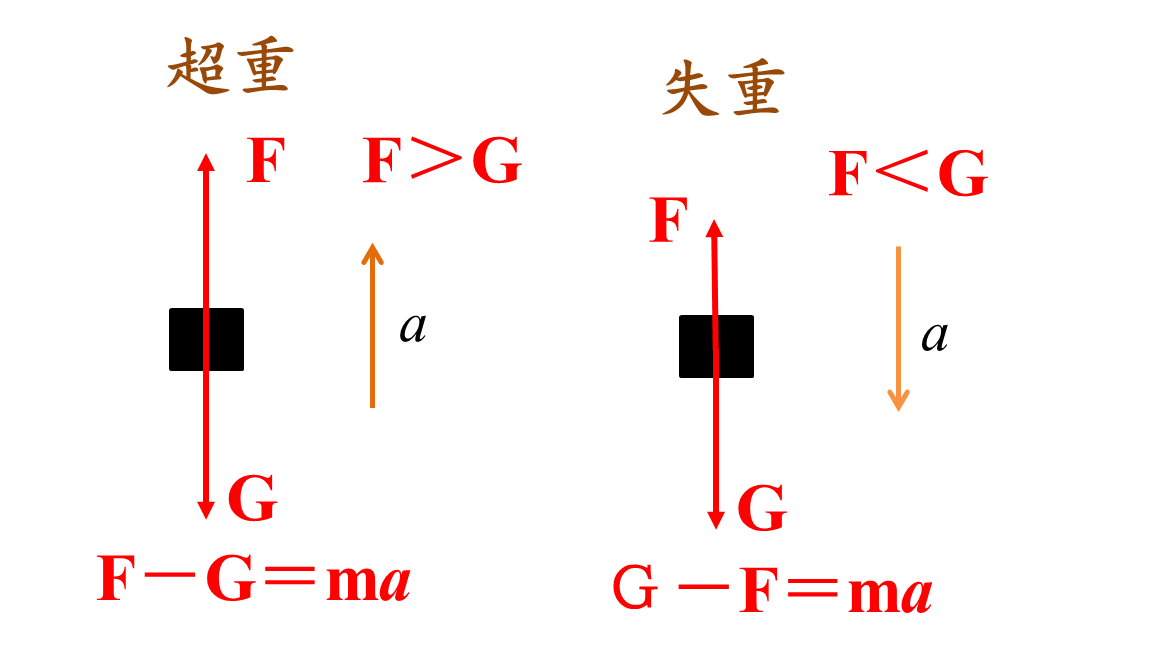 常见超重现象：
	电梯加速上升或减速下降
常见失重现象：
	电梯加速上升或减速下降
F压=mg+ma＞mg
F压=mg－ma＜mg
a=g向下,F压=0完全失重
课后思考:
蹦床是一项大家喜欢的运动，它不像蹦极那么刺激，适合大众玩乐，但是也能带给我们明显的超、失重感受。通过今天的学习你觉得在蹦床运动中，哪些过程中能感受到超重、那些过程又能体会到失重？
谢谢大家！